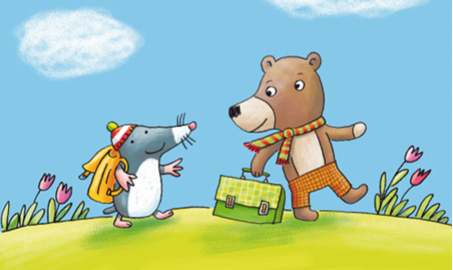 infomoment eerste leerjaarWELKOM!Zetten jullie alvast je micro uit?
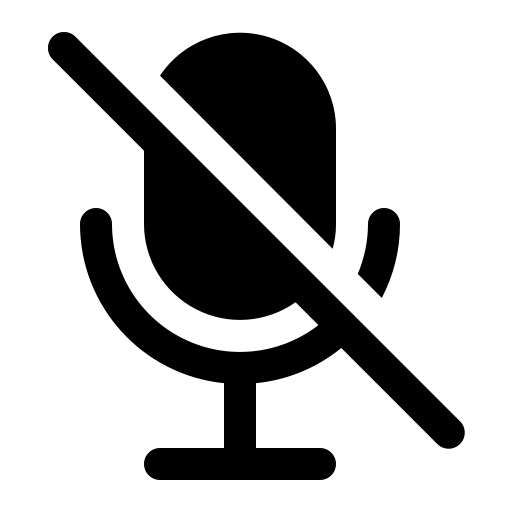 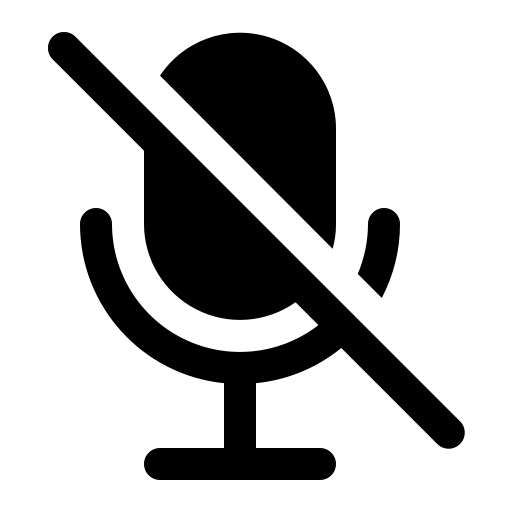 [Speaker Notes: Lieselotte]
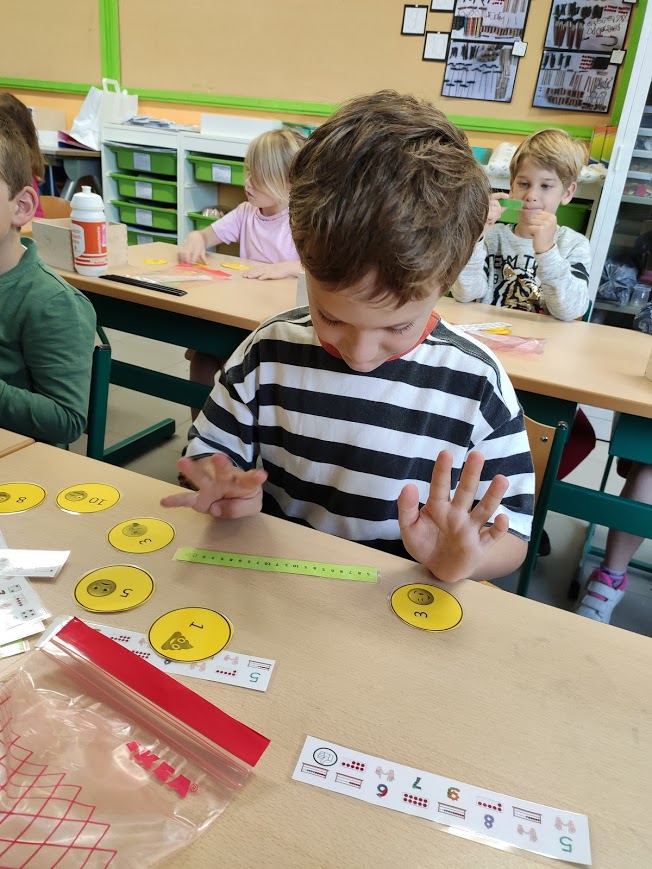 Vragen?

- Aan het eind
- Via de chatfunctie
[Speaker Notes: Lieselotte]
Even voorstellen
Met beide juffen:
Taal, rekenen en muzische vorming Co-teaching, groeperen volgens niveau, groeperen volgens interesse, …
 Flexibele groepenEnkel Juf Lieselotte: 
Wereldoriëntatie en muzische vorming
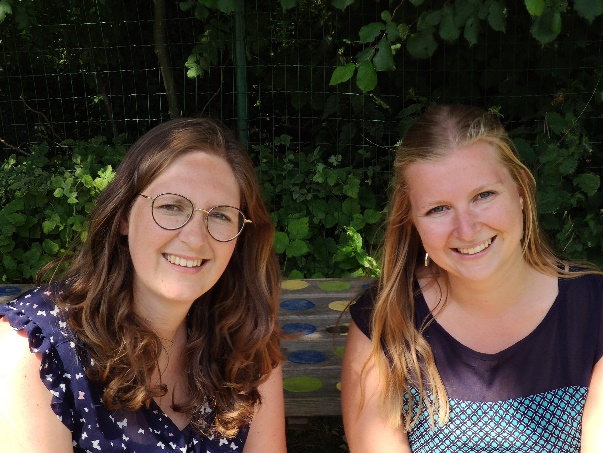 E-mailadres: juflieselotte@bsmijlpaal.be
De website: www.bsmijlpaal.be  nieuwsbrief
Secretariaat: 09 226 75 00
[Speaker Notes: Lieselotte]
Benodigdheden
Voorzien door de ouders:
2x A4-ringmap 
Kaftpapier rond de agenda
Klein doosje
Laarsjes
Voorzien door de school:
Mapjes, leesboeken en werkboeken
Schrijfpotloden, kleurpotloden, stiften, scharen en lijm
Etiketten op de mappen
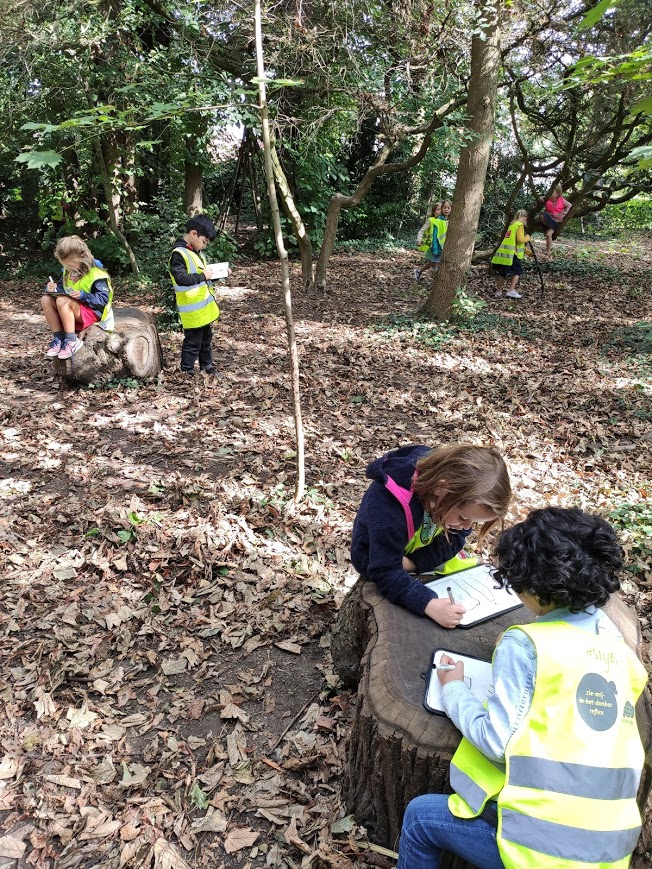 Niet verplicht, wel handig voor huistaken:Pennenzak met extra schrijfpotlood, kleurpotloden, slijper, lijm, schaar…
[Speaker Notes: Ellen]
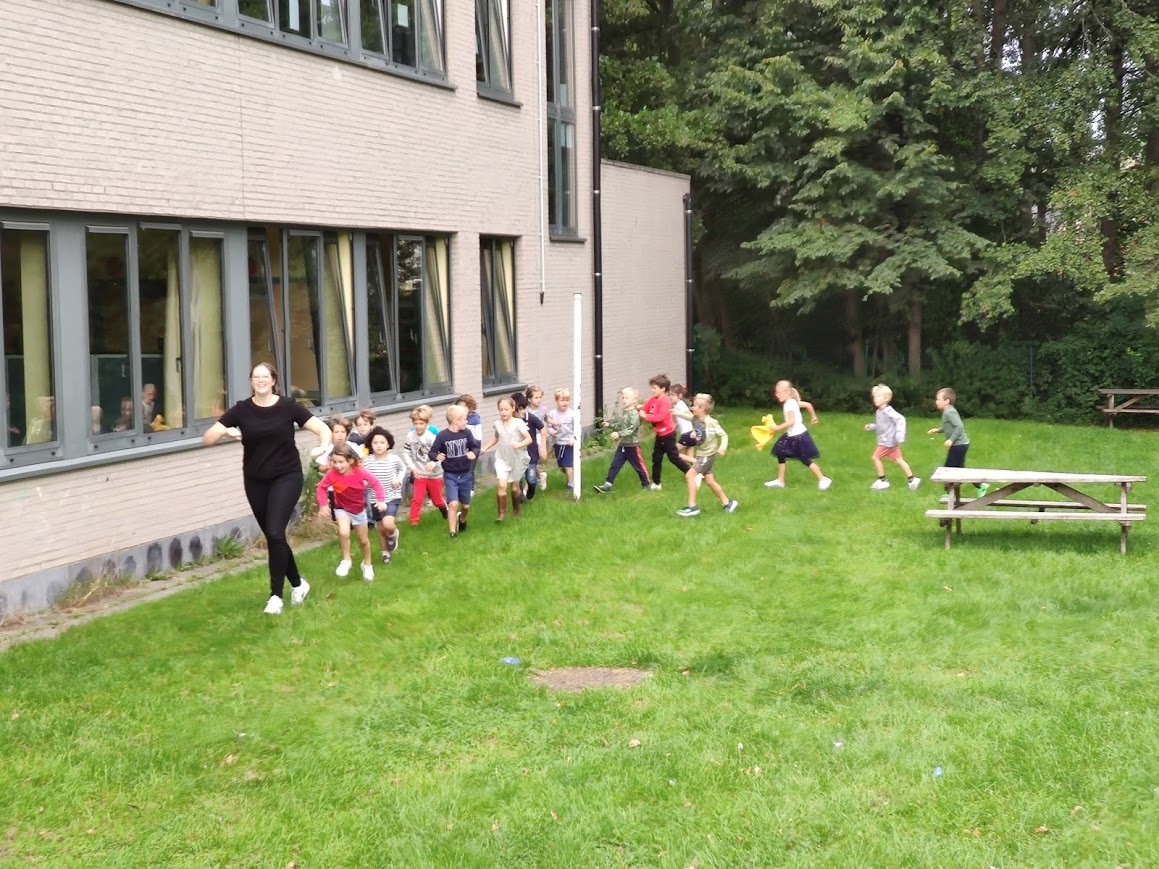 Communicatie = belangrijk! juflieselotte@bsmijlpaal.bejufellen@bsmijlpaal.be
[Speaker Notes: Ellen]
BLOG: eersteleerjaarmijlpaaldrongen.weebly.com
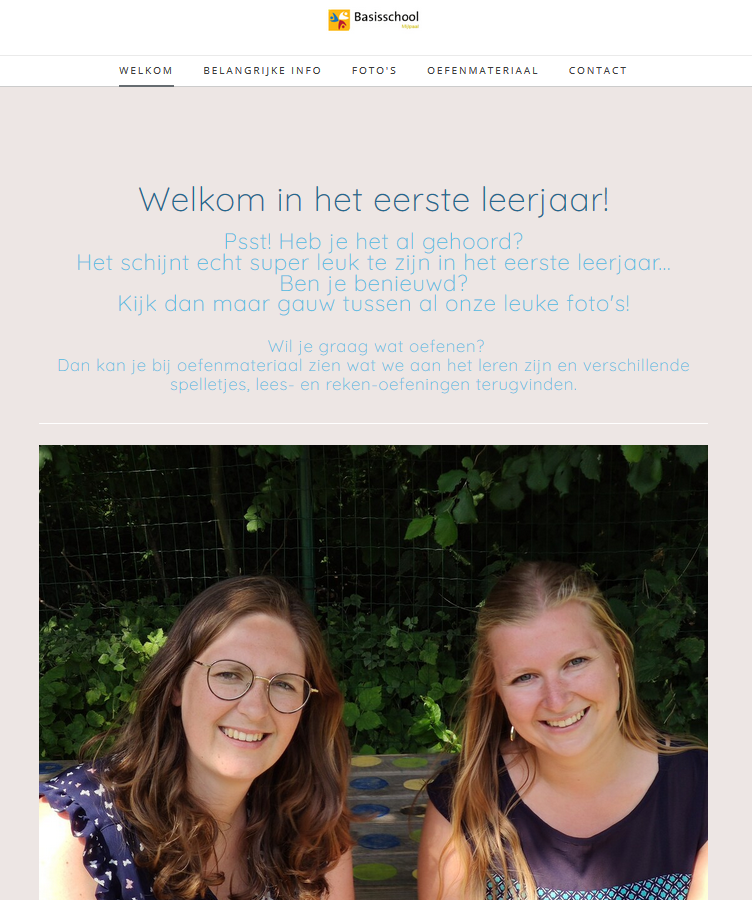 [Speaker Notes: Ellen]
SchoolagendaBELANGRIJK COMMUNICATIEMIDDEL
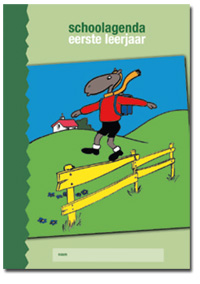 dagelijkse controle
data op voorhand noteren door de ouders
dagelijks ondertekenen
taak wordt genoteerd op de dag dat het af moet zijn.
info over kind
turnen en zwemmen (op donderdag NM)

> brieven worden meegegeven in de plastiek map
[Speaker Notes: Lieselotte]
Huistaken
Taak: op maandag (1x taal, 1x rekenen) tegen vrijdag
Leesmap (2x per week) Dagelijks lezen! 
Huistaakbegeleiding – dagelijks behalve de vrijdag
Informatie schrijven op de huistaken = meerwaarde!
Huistaken maken mag altijd met concreet materiaal
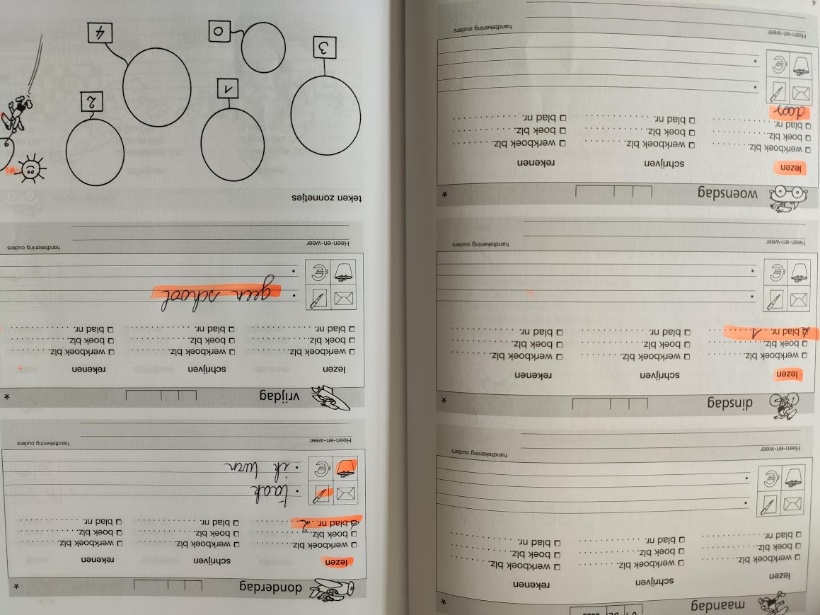 [Speaker Notes: Lieselotte]
COVID INFO

Pas zwemmen vanaf 21/9
[Speaker Notes: Lieselotte]
Wat zit er steeds in de boekentas?
De plastiek map> met leesmap, agenda en brievenmap
Letterdoosje
Eventueel pennenzak
Fruit, vieruurtje en een drinkfles met water
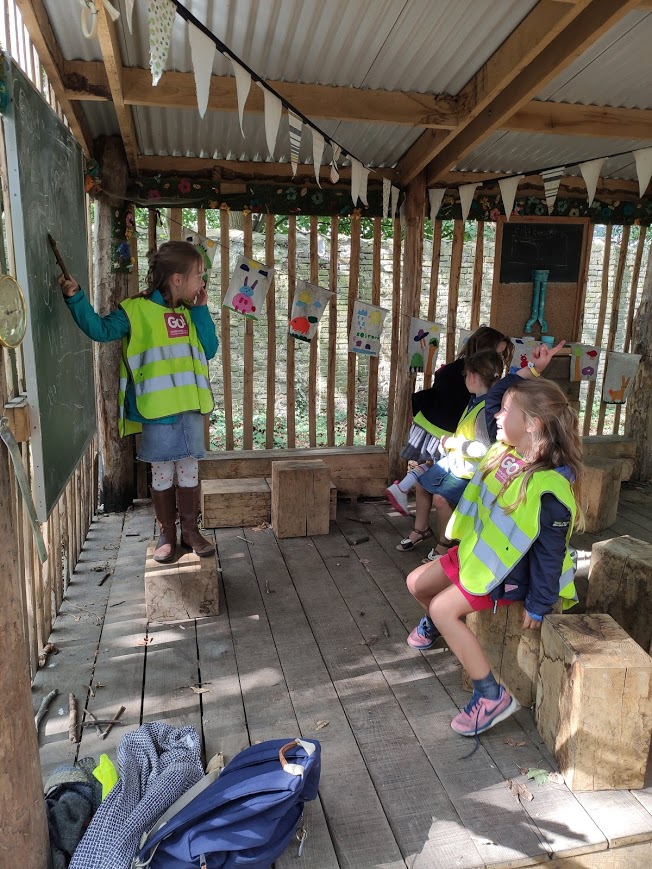 [Speaker Notes: Ellen]
Rekenen
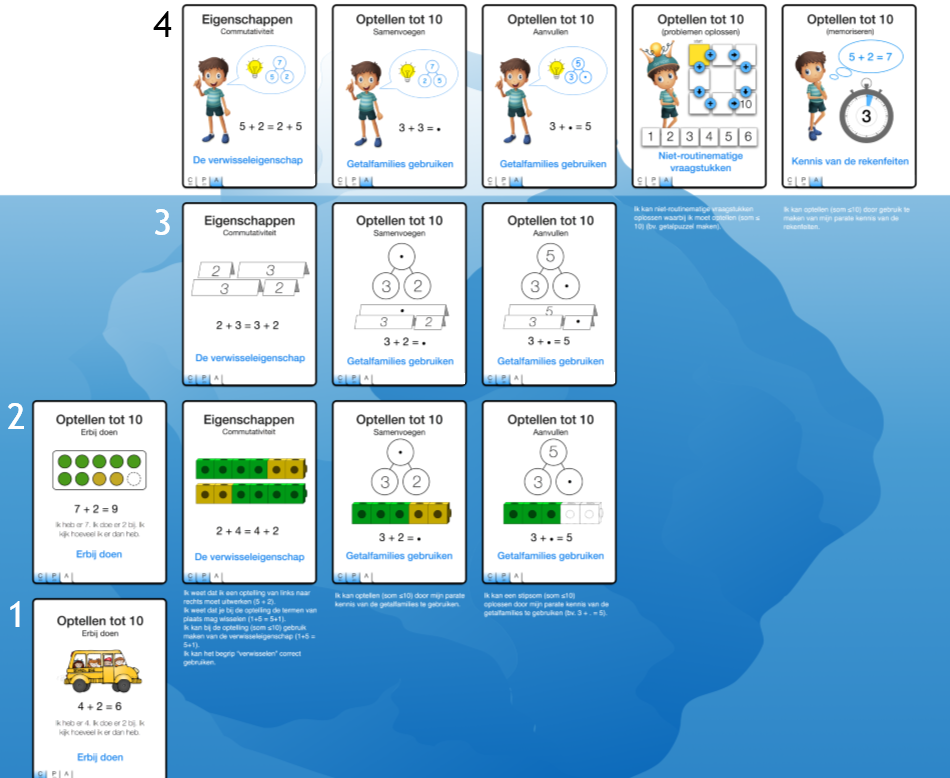 ijsbergmethode
 al handelend leren
 ervaringsgericht leren
 wiskundig inzicht ontwikkelen
 veel mogelijkheden tot differentiatie
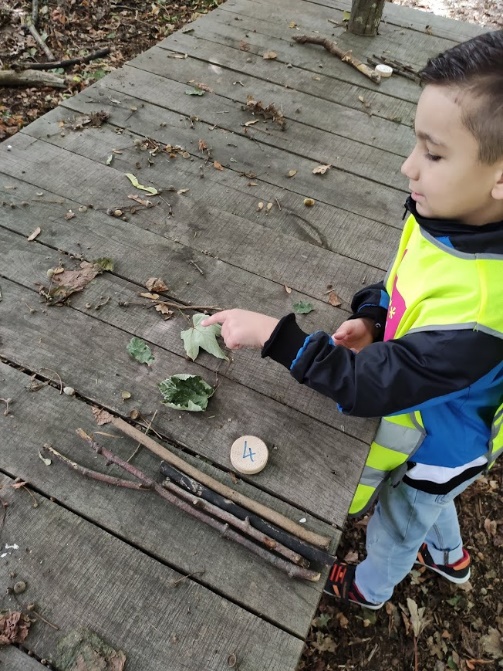 [Speaker Notes: Lieselotte]
Taal
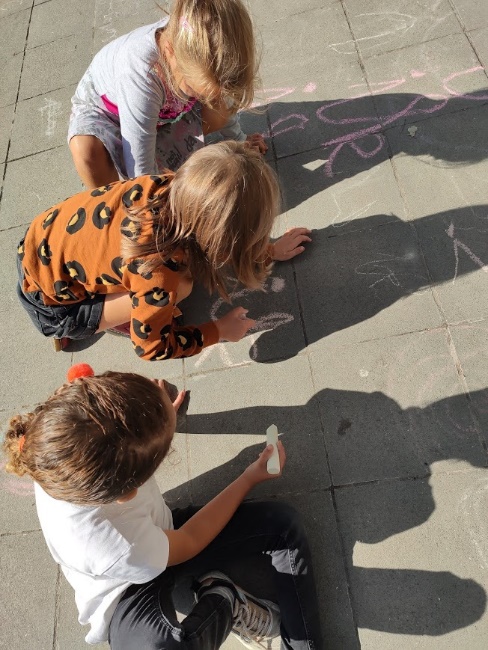 Methode: Mol en Beer
      Materiaal:
leesboekjes
werkboeken
 differentiatie: leesmap met leesoefeningen volgens niveau 
Algemeen: 
speels en creatief: themaverhalen of poppenspel
Alle taaldomeinen (spreken, luisteren, taalbeschouwing, spelling,…)
Aanleren van de schrijfletters
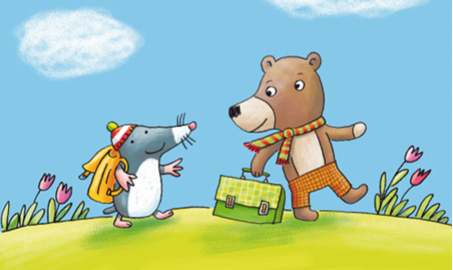 [Speaker Notes: Lieselotte]
Wereldoriëntatie
zonder methode
verschillende thema’s 
bv. naar school, herfst, Sinterklaas, gevoelens, lente, gezonde voeding, …
geregeld lessen rond het verkeer 
leeruitstappen volgens een bepaald thema 
muzische vorming 
sociale opvoeding
[Speaker Notes: Lieselotte]
Overgang naar het eerste leerjaar?
Kringmoment
Daglijn
Aparte speelplaats
Ervaring in kleuter én lager
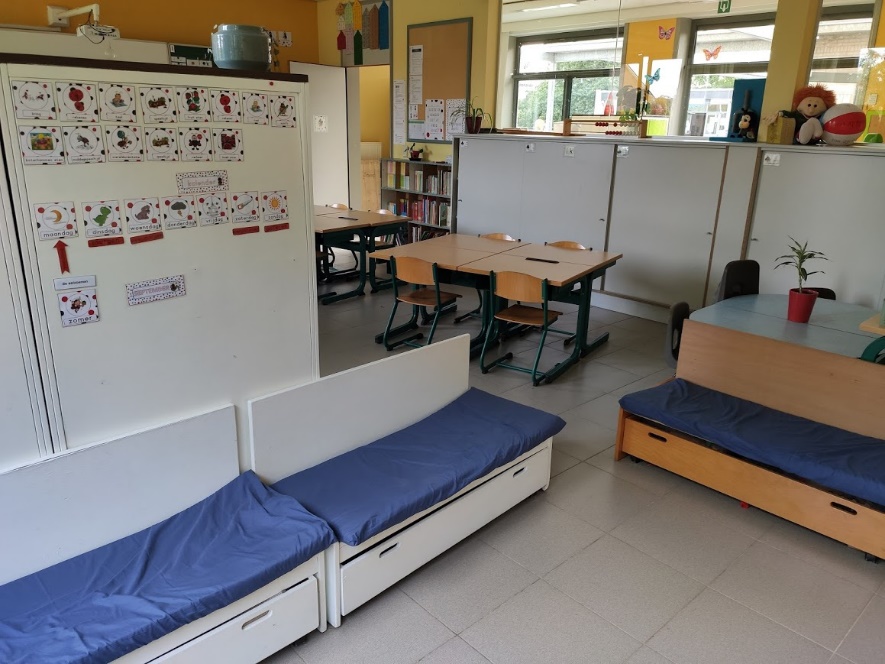 [Speaker Notes: Lieselotte]
Een blad, oefening, hoofdstuk, … niet ingevuld?

 Buiten inoefenen, spelenderwijs inoefenen, op de Ipad inoefenen, op uitstap inoefenen, …

 Ervaringsgericht leren en focus op leerplezier
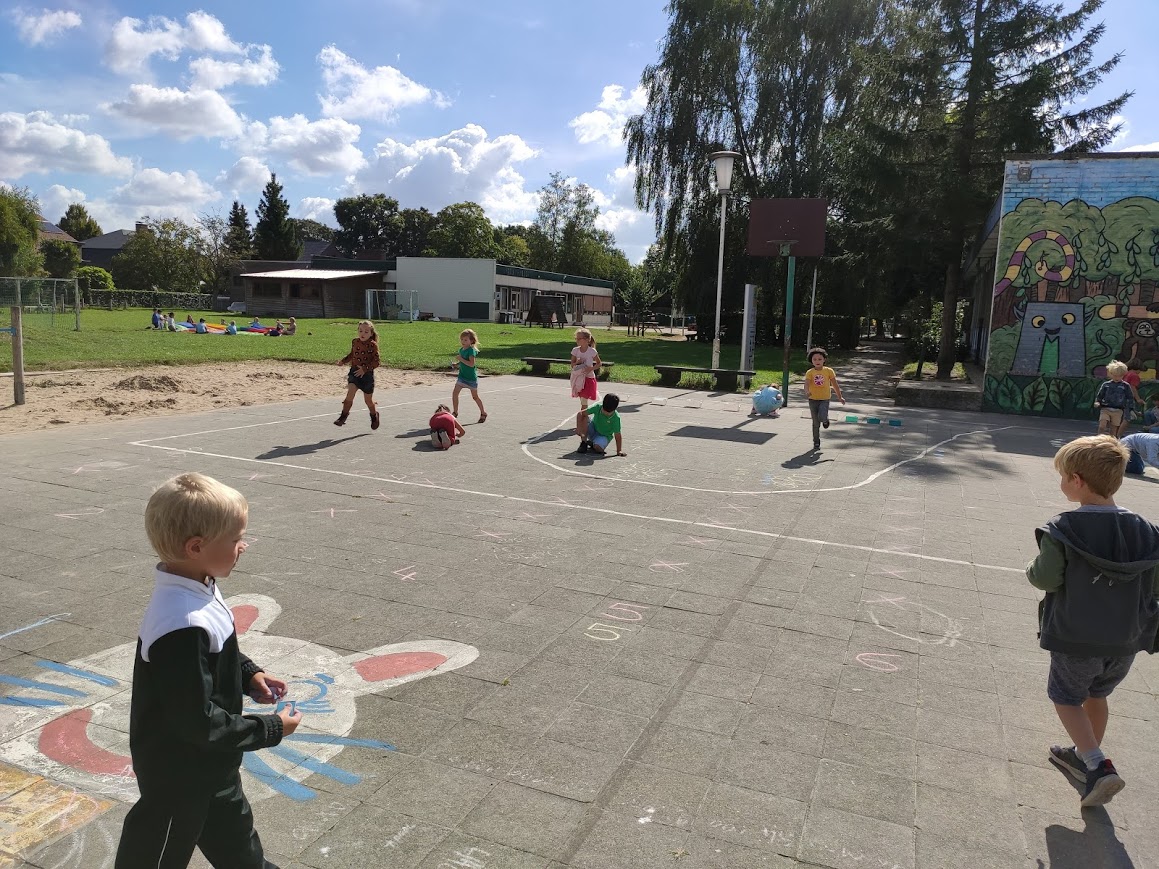 [Speaker Notes: Ellen]
Zorg?
pre-instructie, differentiatie, begeleiding leerkracht, ondersteunend materiaal, coöperatief leren, niveaugroepen, individuele trajecten, …
+ Zorgmomenten met eigen juffen of zorgjuf Jolien
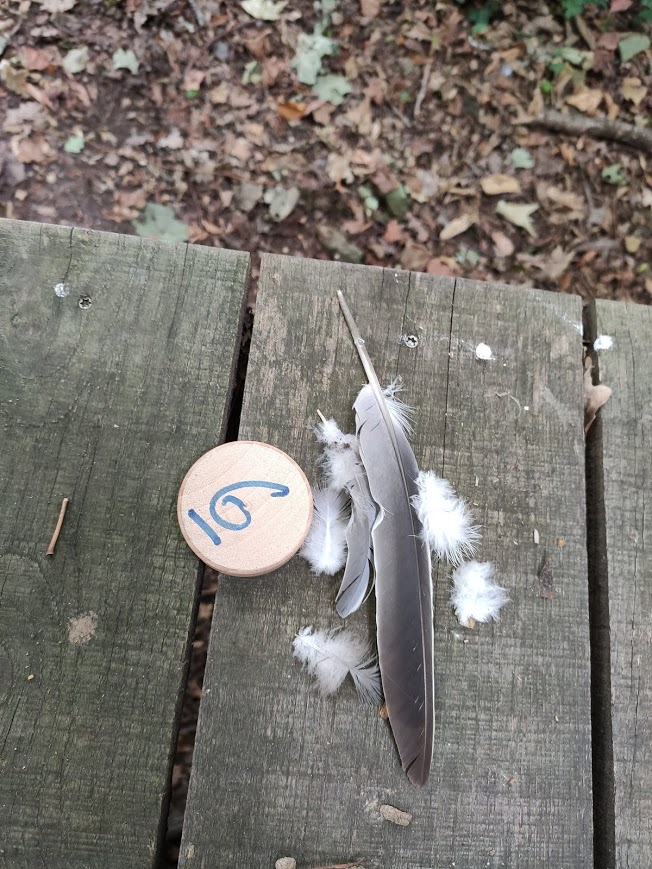 [Speaker Notes: Lieselotte]
Zorgcoördinator
Juf Tineke

zorgcoördinator@bsmijlpaal.be

Gesprekken kunnen op afspraak

Visie: https://zorgmijlpaaldrongen.weebly.com/
[Speaker Notes: Lieselotte]
Rapport
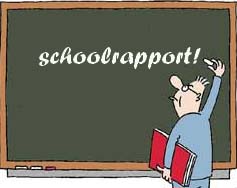 4 rapporten 
Breed evalueren
3 officiële oudercontacten, kan tussendoor ook op aanvraag.

 rapporten worden dit schooljaar hervormd .
[Speaker Notes: Lieselotte]
Speeltijden en maaltijden
Speeltijd: om 10u20 en 14u30, 15 minuten
Middagpauze: 12u15 - 13u35
Tussendoortjes: 
	 voormiddag: fruit	 namiddag: gezonde koek/noten/rozijntjes/fruit/…
Boterhammen in een brooddoos
Water in een drinkfles
Maaltijdlijst tijdig indienen!

COVID INFO: momenteel eten we nog boterhammen in de klas.
[Speaker Notes: Ellen]
Nog even napraten…
maximumfactuur: via schoolfactuur
toiletgebruik: liefst tijdens de speeltijd, als het moet ook tijdens de les.
turnen en zwemmen:
	 turnen: shortje en schoolt-shirt
	 zwemmen: aansluitende, gemakkelijke 	zwemkledij, haar in een staart en 	algemeen gemakkelijke kledij en schoeisel. 
Wees steeds op tijd!
[Speaker Notes: Ellen]
Benieuwd naar onze klassen? 
[Speaker Notes: Lieselotte]
Lokaal juf Ellen: Lieveheersbeestjesklas
[Speaker Notes: Lieselotte]
Lokaal juf Lieselotte: Bloemenklas
[Speaker Notes: Lieselotte]
ICT
Oefenen op vaardigheden (bvb. aan en uit)
Leerstof inoefenen


Meer info via https://youtu.be/NqwqVJ8VeGM
[Speaker Notes: Lieselotte]
Openstaande vacatures 

Zwemouder
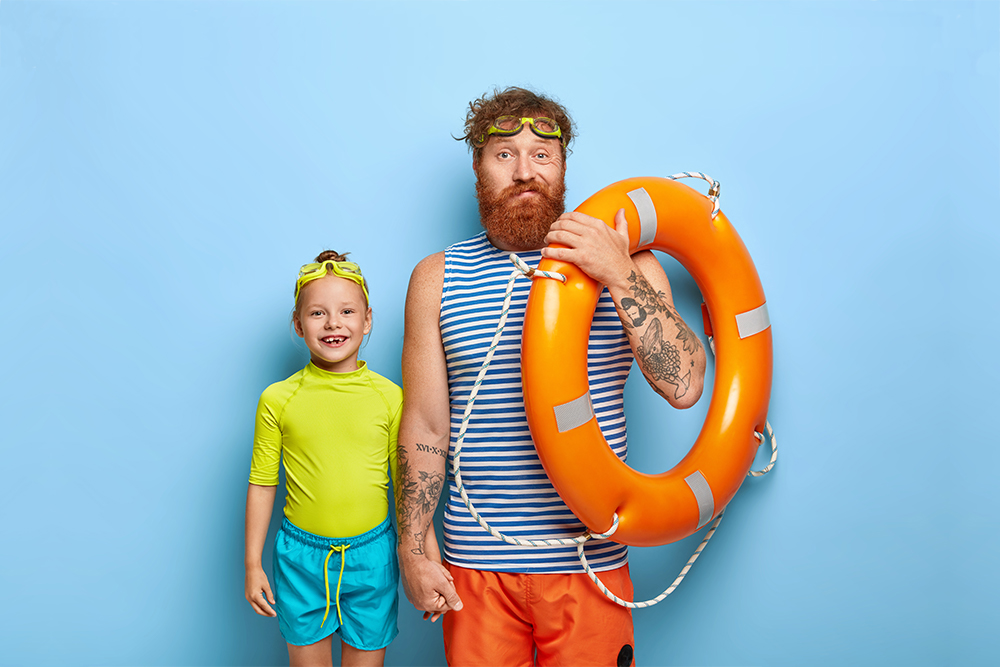 [Speaker Notes: Ellen]
En dan nog één iets … Ons oudercomité zoekt leden. Zin in?Laat van je horen!
[Speaker Notes: Lieselotte]
Vragen?Typ ze gerust in de chatfunctie